Інтернет-бізнес
Лекція 9
Постановка технічного завдання
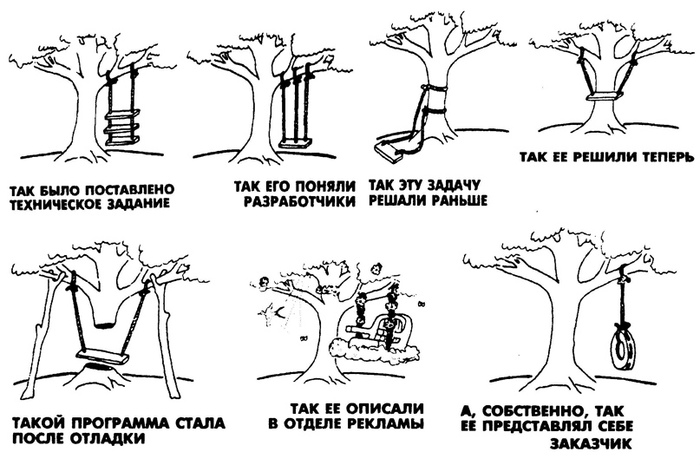 Технічне завдання – це основний документ всього проекту і опис взаємовідносин між замовником і виконавцем, який дозволяє чітко визначити порядок робіт, обов'язки сторін та терміни виконання проекту.
Від того, наскільки правильно, точно і чітко складене технічне завдання для виконавця, залежатимуть терміни виконання і успіх проекту в цілому.
Види ТЗ
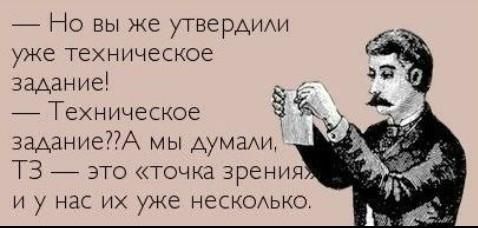 технічне завдання на розробку сайту;
технічне завдання на розробку логотипу;
технічне завдання на розробку програми;
технічне завдання на розробку фірмового стилю;
технічне завдання на розробку дизайну;
технічне завдання на розробку назви компанії;
технічне завдання на просування сайту.
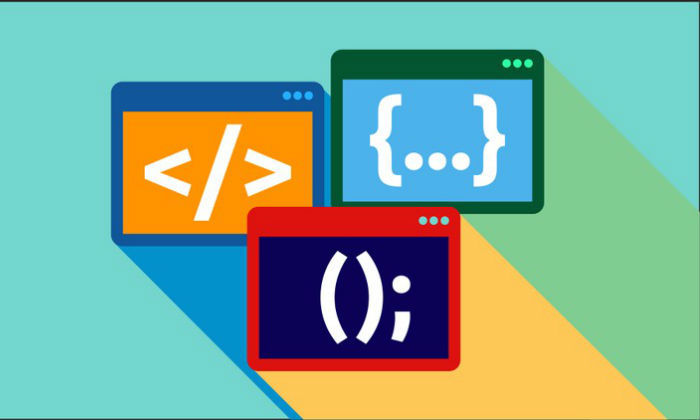 Структура технічного завдання
1. Цілі проекту.
У ТЗ необхідно вказати яких цілей хоче досягти компанія, використовуючи результати завершеного проекту. Такими цілями, наприклад, можуть бути: випуск нового товару, проведення ребрендингу компанії або торгової марки, проведення рекламної кампанії і под.
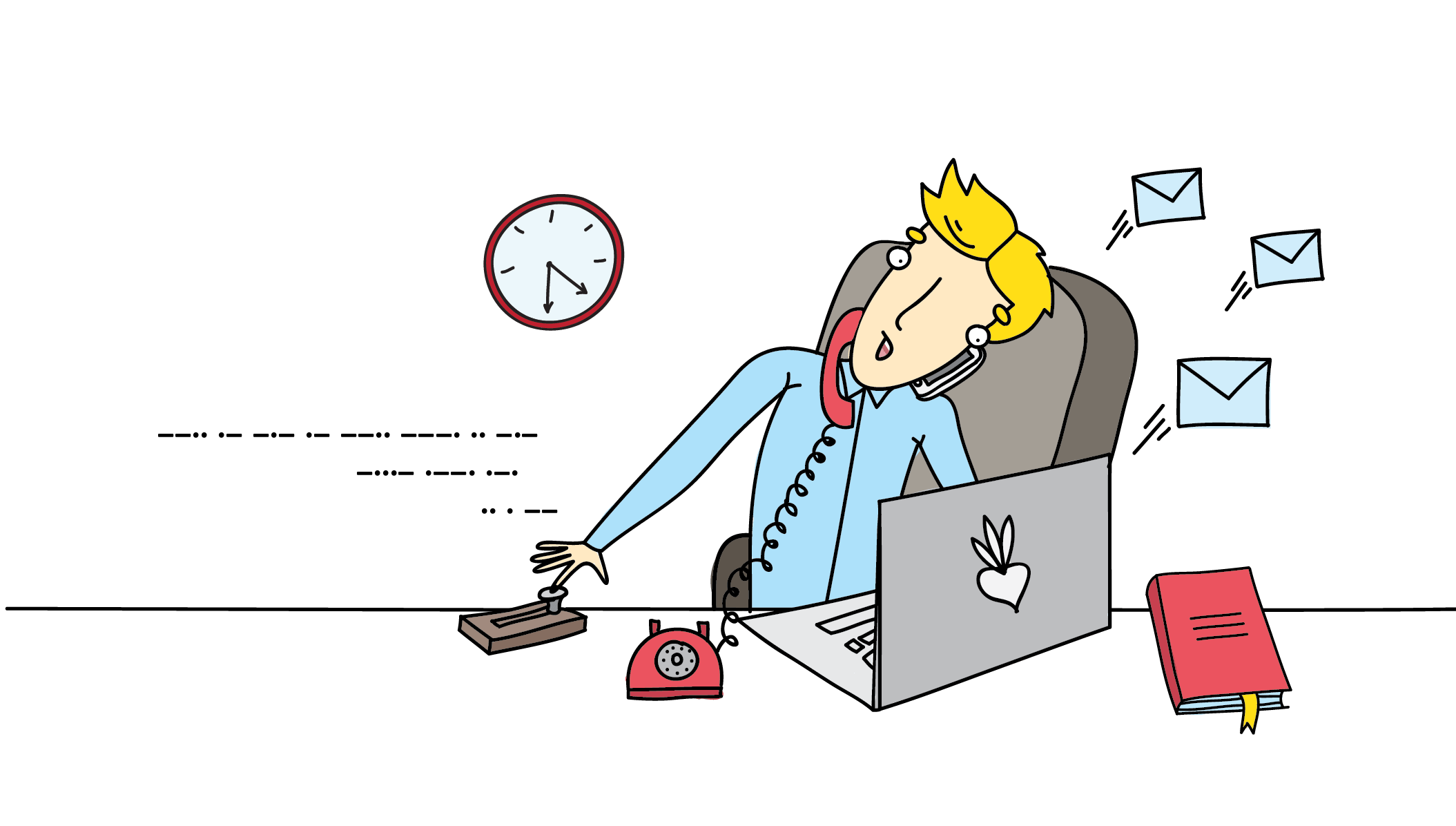 2. Опис компанії замовника:
- сфера діяльності і масштаби компанії, її місія та позиції на ринку;
- опис портфелю брендів компанії – з якими торговими марками працює фірма;
- список головних компаній-конкурентів;
- перелік основних конкурентних переваг компанії та УТП (унікальна торгова пропозиція).
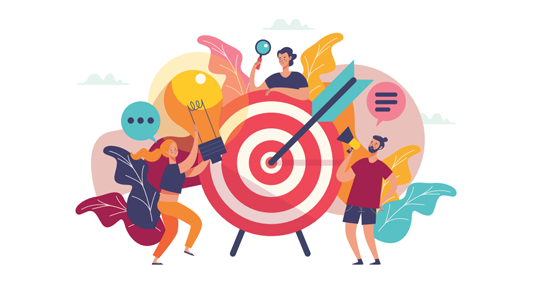 3. Опис ситуації та останніх тенденцій ринку, для якого розробляється бренд:
- ціновий сегмент продукту або послуги компанії;
- портрет споживача (вік, стать, географічні дані, соціальний рівень цільової аудиторії);
- тактичні і стратегічні маркетингові цілі компанії (на період від 1 до 3 років);
- модель поведінки споживача і опис ситуацій, за яких споживач здійснює покупку;
- опис основних характеристик існуючого бренду, його концепції позиціонування, слогану, маркетингових комунікацій, необхідне в разі проведення ребрендингу.
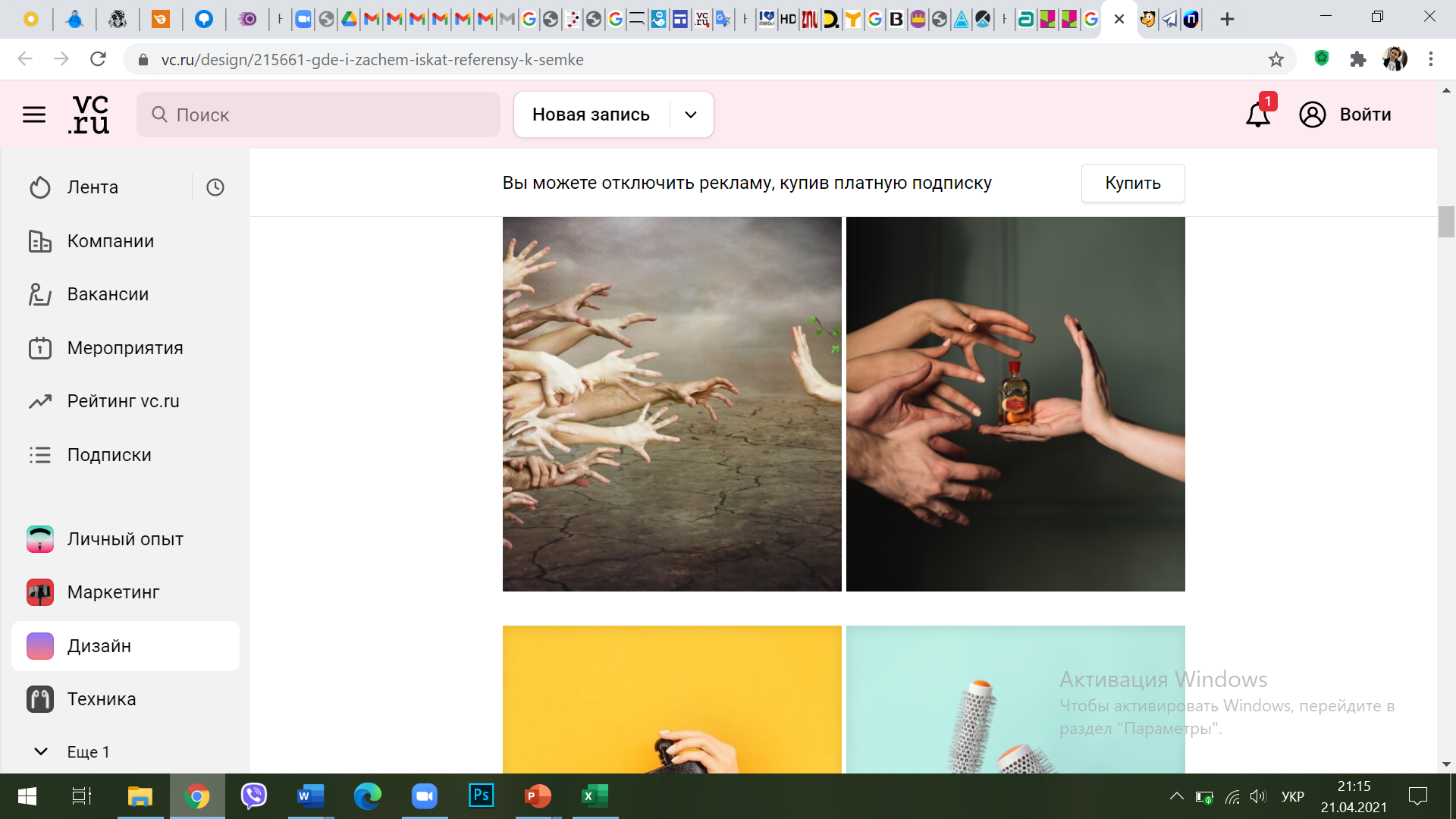 4. Референси:
- перелік прикладів аналогічних робіт, які подобаються замовнику в контексті даного проекту.
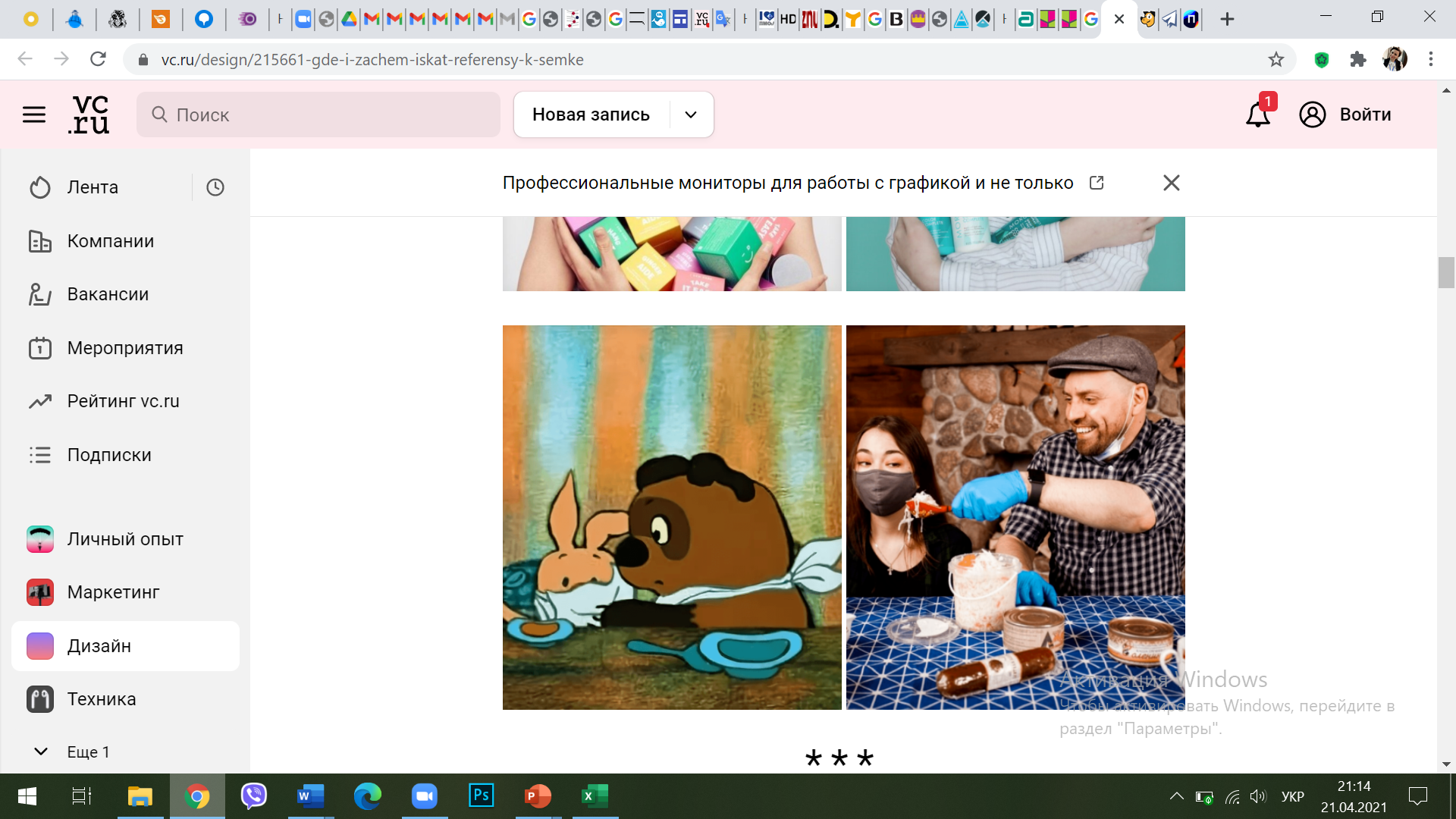 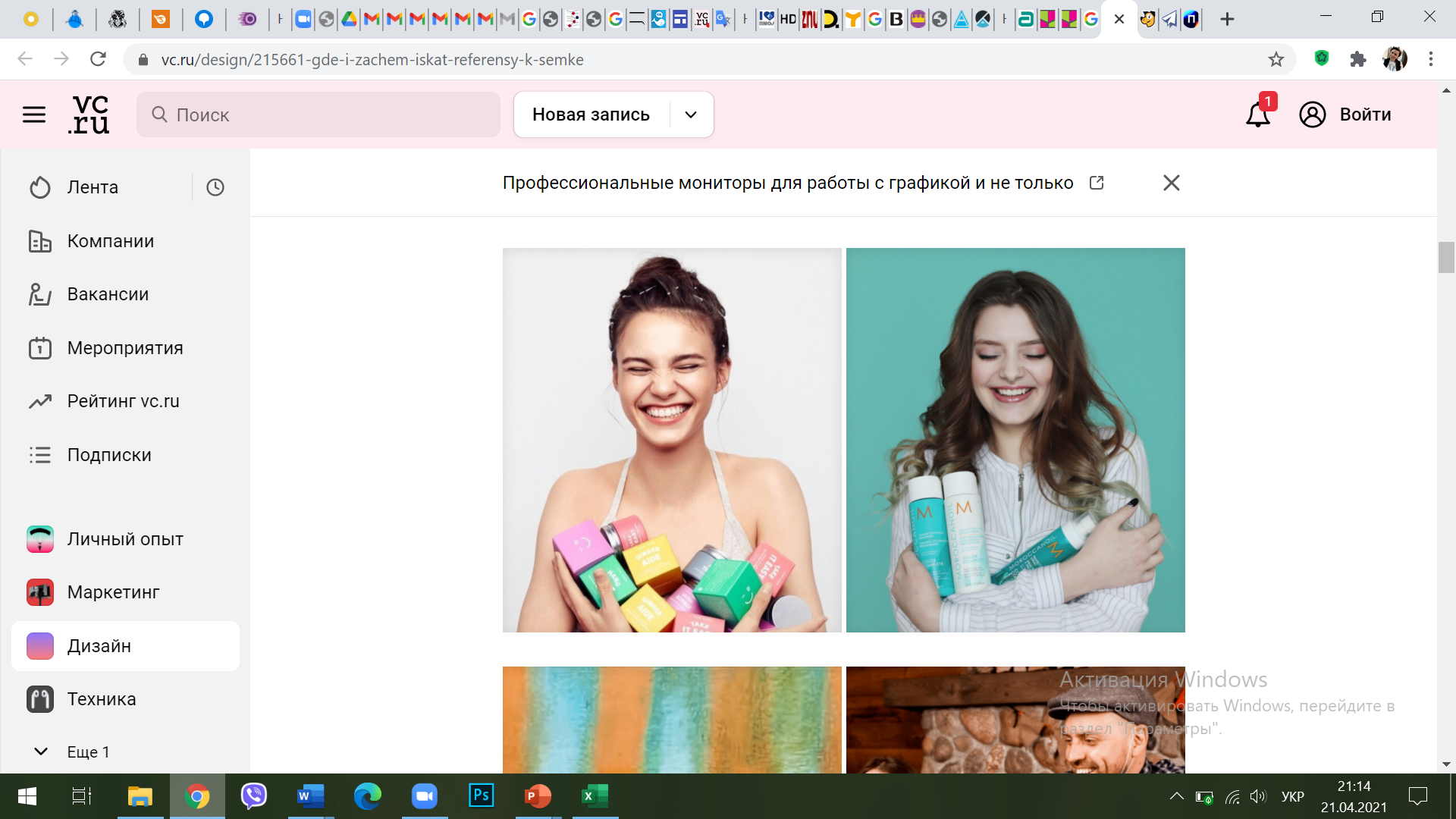 5. Вимоги.
У даному розділі необхідно прописати всі технічні та функціональні вимоги до проекту. А також вимоги та побажання замовника до графіки, тексту, колірній гамі, до стилю, шрифтів, фірмовому персонажу та ін.
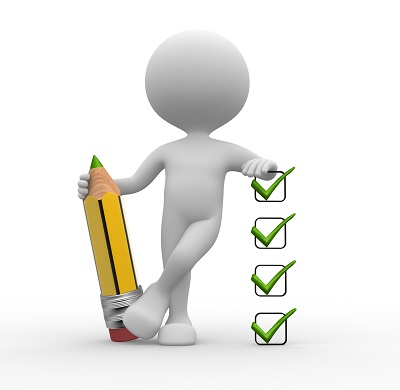 6. Перелік матеріалів, які необхідно використовувати в проекті.
Крім вимог та рекомендацій, до проекту необхідно також додати ескізи для виконавця, текстові та графічні матеріали, які розкриють ваше бачення проекту і допоможуть виконавцю в отриманні потрібних результатів.
7. Строки виконання робіт за проектом і гонорар виконавця.
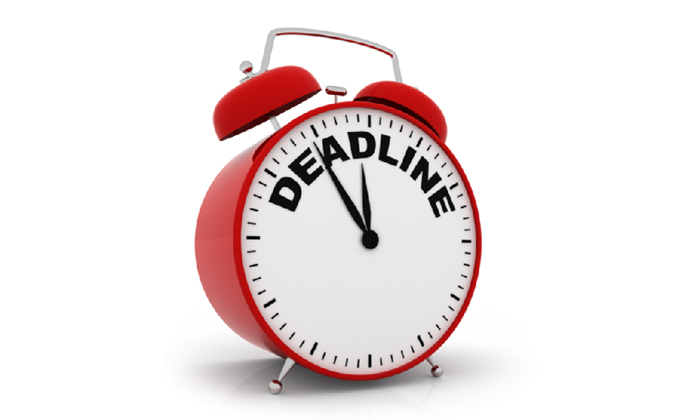 Приклад оформлення ТЗ
https://www.unisender.com/ru/blog/sovety/design-tz/
Завдання
Зробити ТЗ для 3 постів вашого інстаграмм (на будь яку тему) та 5 сторіз за відповідною темою. Результат опублікувати у Padlet (у свій стовбчик)
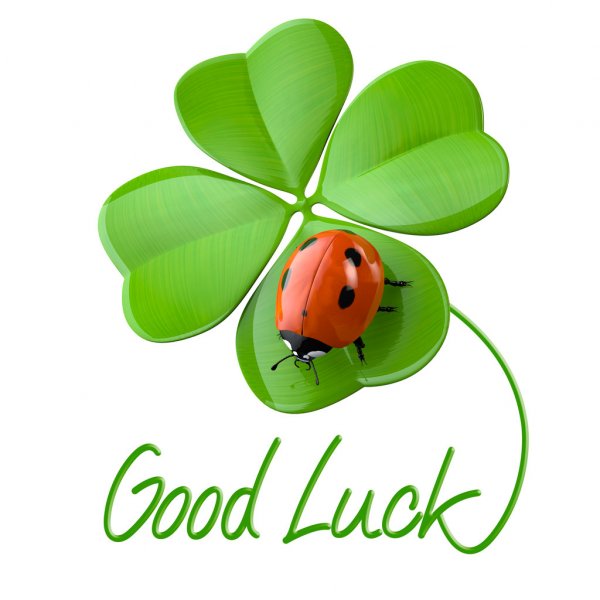